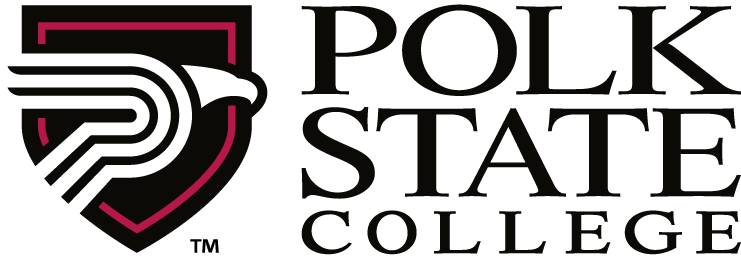 Tracking Pathways to Success
Identifying Learning Success Factors Across Course Delivery Formats
 
Peter Usinger, State Assessment Meeting 2013
Student Success in College Environment
Research Questions
(Online) Course Completion
1,179 Course sections (total)
Sample drawn from…
2,200 Participants:11% Response Rate
Sample by Academic Area
MSLQ Scales and Reliability
Motivational Correlations
Note 1: *p < .05. **p < .01. ***p < .001.            Note 2: +Method: F2F=0, Online=1.
(where *p < .05. **p < .01. ***p < .001.)
Learning Strategies
Due to the very minor statistical differences in the results for grades vs. course success, and the fact that a significantly higher proportion of C and D students across most discipline areas are subsequently failing, we’ve created a Student Performance aggregate variable that combines student’s Course Performance into three levels:
Level 0: Failure or Withdrawal from Course
Level 1: Course Grade Equals C or D
Level 2: Course Grade Equals A or B
This Performance variable is used in the student success analysis following.
Data Aggregation Rules
Comparison by Delivery Type
Comparison by Course Level
Important Note by Author:
Please note that the following slide has been corrected since it contained a transfer error due to a truncated spreadsheet field. Affected is one of the interesting findings with regard to the role of test anxiety in the course performance of Nursing students. The original presentation slides showed a positive correlation between Test Anxiety and Course Performance for the whole Nursing group in this sample. However, this is only true for the 2nd year cohort of the RN program involved. Pre-admission, 1st year, and BSN students show patterns similar to other academic areas. 
This is an extremely valuable research result since this correlation  also goes along with a positive correlation between Test Anxiety and Rehearsal Strategies and Peer Learning. This indicates that our 2nd year Nursing students were not negatively overwhelmed with anxiety, but had learned to offset their anxiety levels successfully by rehearsing the subject matter at hand, and working with their peers to master the course content. 
We will follow-up on these findings with an appropriate discipline-specific pathway model in the next phase of this longitudinal research project.
Correlations by Academic Area
Success Comparison in Math
Multivariate Regression I
Multivariate Regression II
Multivariate Regression III
MSLQ scales: excellent reliability & context sensitivity
Motivational factors clearly driving student success
Learning Strategies (cognitive skills) show multi-faceted instructional improvement (learning) opportunities 
Peer Learning/Help Seeking: Underrepresented within cohorts, not an integrated/facilitated college activity
Many underprepared students succeed largely via intrinsic motivation and confidence/self-efficacy, combined with hard work and study management
The lack of exposure to meta-cognitive abilities and critical thinking skills nurtures course environments in support of compliant learners instead of self-directed learners!
Conclusions
Online: Assess Quality Matters impact across delivery formats and feed information back into process
1st Year/EWS: Compare demographic differences associated with the various success patterns
SLS: Evaluate impact with SLS courses when applying the MSLQ as formative assessment tool early in Student Success or Developmental Ed classes
Overall: Conduct additional focus groups at college sites; seek expansion of study to inform interventions
FCS: Seek study replication across service areas
Study Impact / Next Steps
Thank You!pusinger@polk.edu